DEPARTAMENTO DE ELÉCTRICA Y ELECTRÓNICA
INGENIERÍA EN ELECTRÓNICA Y TELECOMUNICACIONES
DESARROLLO DE UNA PLATAFORMA DE SIMULACIÓN DE REDES INALÁMBRICAS PARA EL ANÁLISIS Y EVALUACIÓN DE LOS MECANISMOS DE SEGURIDAD DEL ESTÁNDAR 802.11i
INTRODUCCIÓN
Las WLAN se han convertido en una parte esencial de las redes empresariales, es por ello que es imprescindible implementar mecanismos de control de acceso robustos y fáciles de mantener como credenciales de usuarios o la posesión de un certificado digital.

Mediante el desarrollo de WEP hasta WPA 2- 802.11i el acceso a la red para usuarios no autorizados ha sido limitado, esto gracias a los mecanismos de cifrado que cada protocolo ofrece
INTRODUCCIÓN
IBSS-AD-HOC: comunicación directa entre  clientes sin necesidad de un AP. 


BSS-INFRASTUCTURA: la comunicación se establece a través de un Access Point, el cual gestionará la información y la enrutará, ya sea a una red cableada u otra red inalámbrica
INTRODUCCIÓN
Componentes
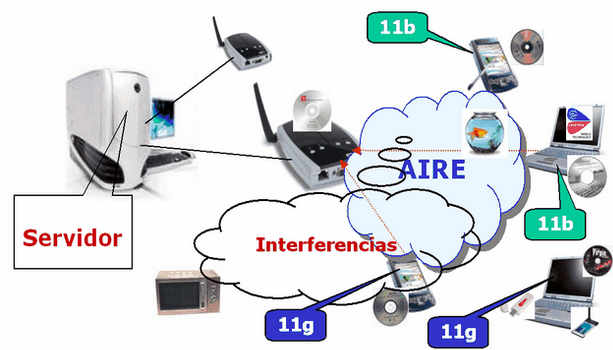 SEGURIDAD
Descubrimiento: La estación ha de conocer la existencia del PA al que conectarse.

Descubrimiento Pasivo: Espera recibir la señal de AP

Descubrimiento Activo: La estación lanza tramas a un AP determinado y espera una respuesta
SEGURIDAD
Autenticación: La estación ha de autenticarse para conectarse a la red

Asociación: La estación ha de asociarse para poder intercambiar datos con otras.

Cifrado: Protección de los datos que se envían a través de la red.
SEGURIDAD
Nodo
Punto Acceso
Beacon
Association Req
¿Coincide el SSID?
El AP acepta
al Nodo.
El Nodo se Asocia
Association Resp
SEGURIDAD
Nodo
Probe Req
Punto Acceso
¿Coincide el SSID?
Probe Resp
Coincide el SSID
Association Req
El AP acepta
al Nodo.
Association Resp
El Nodo se Asocia
TOPOLOGÍA
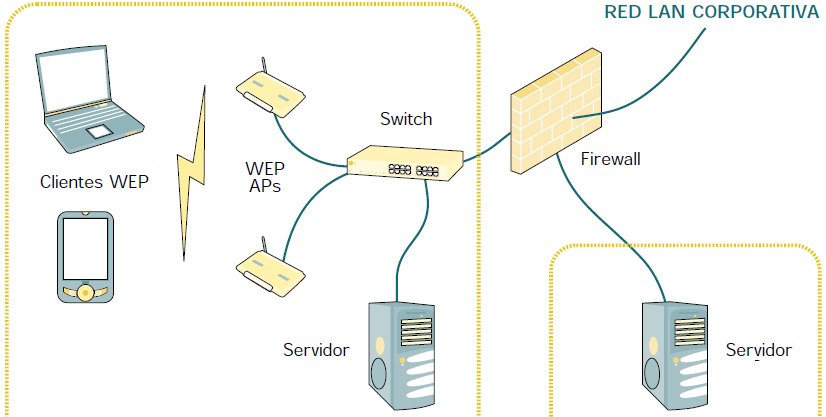 TOPOLOGÍACONFIGURACIÓN AP
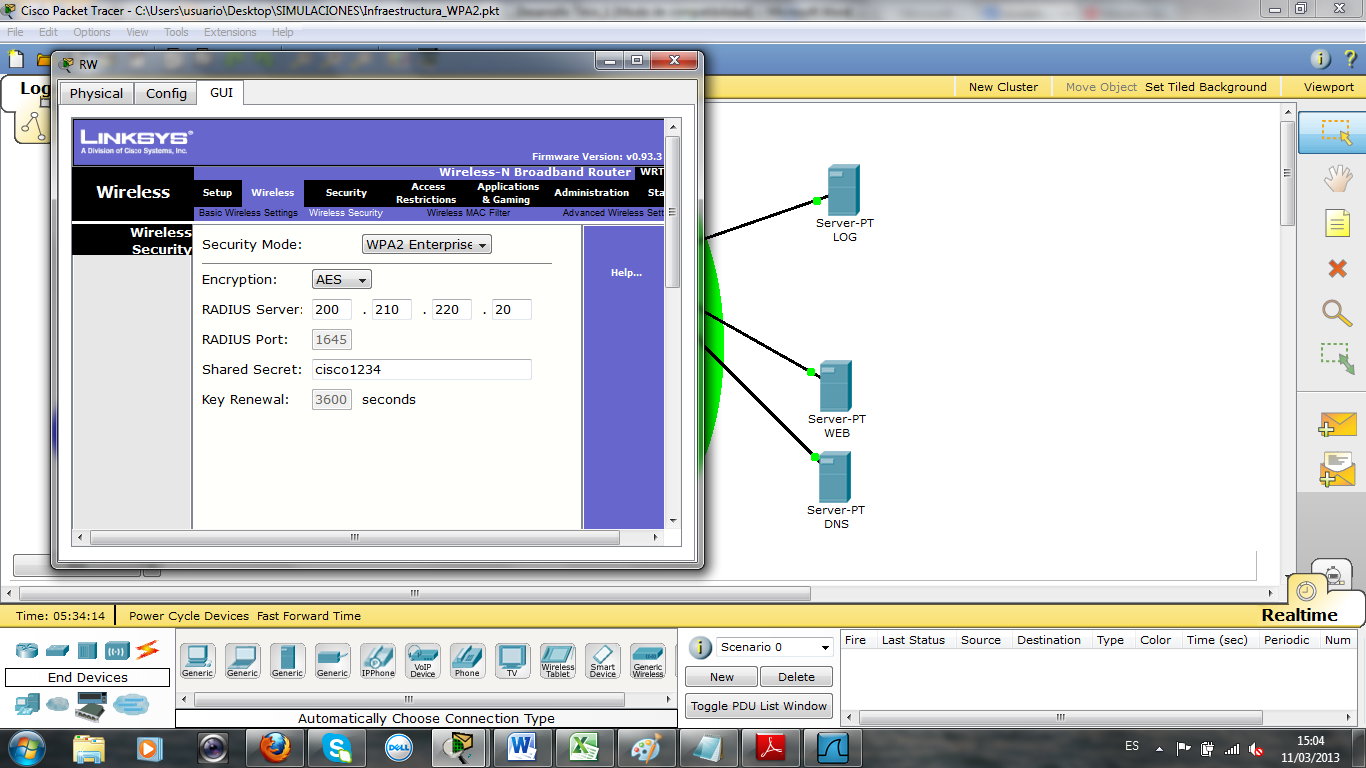 TOPOLOGÍACONFIGURACIÓN DISP. INALÁMBRICO
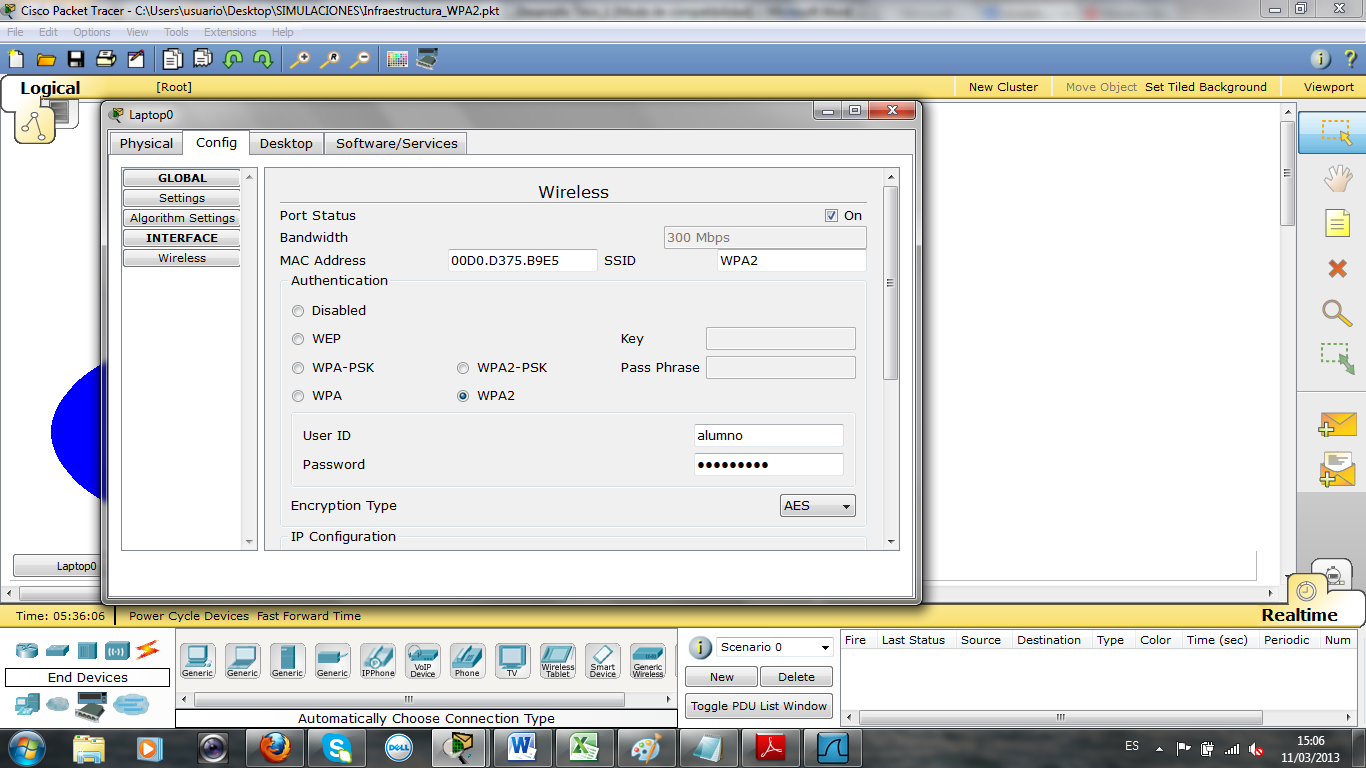 TOPOLOGÍACONFIGURACIÓN DISP. INALÁMBRICO
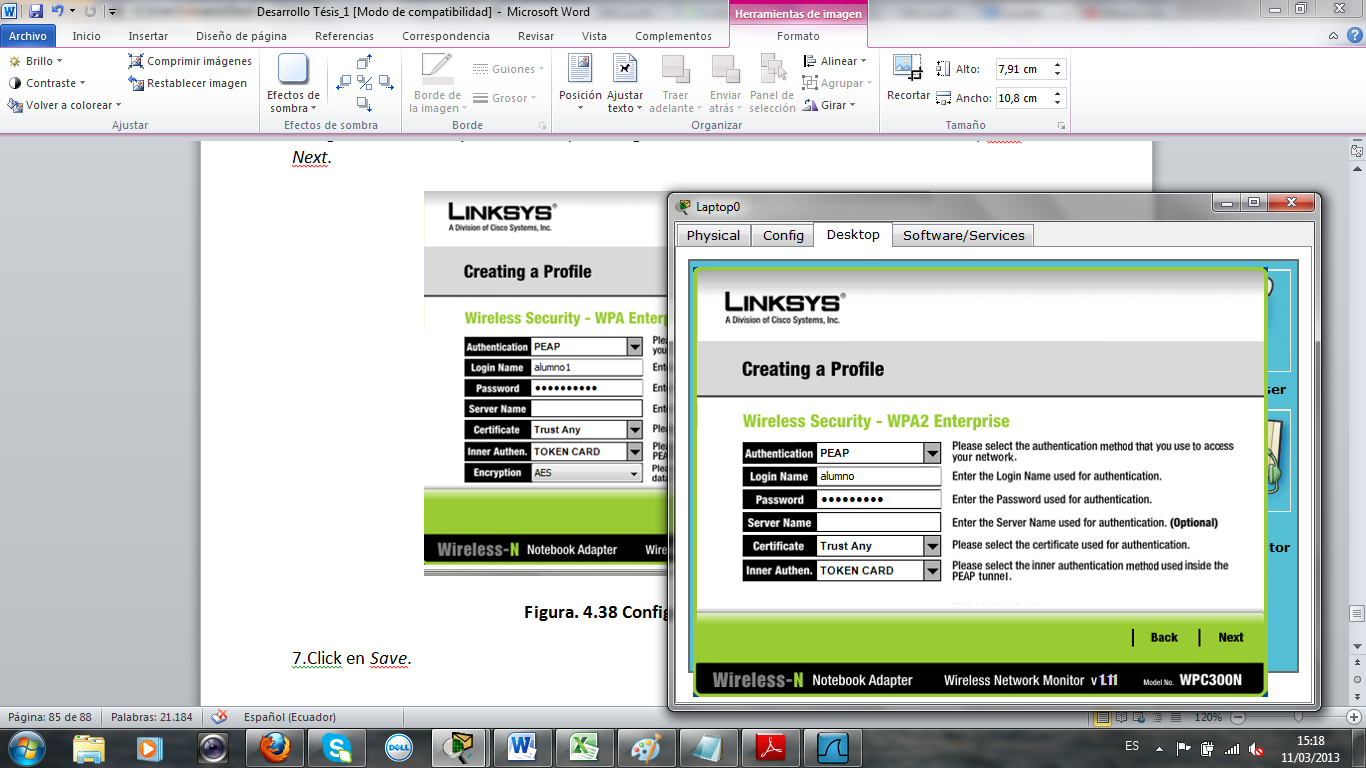 TOPOLOGÍACONFIGURACIÓN SERVIDOR AAA
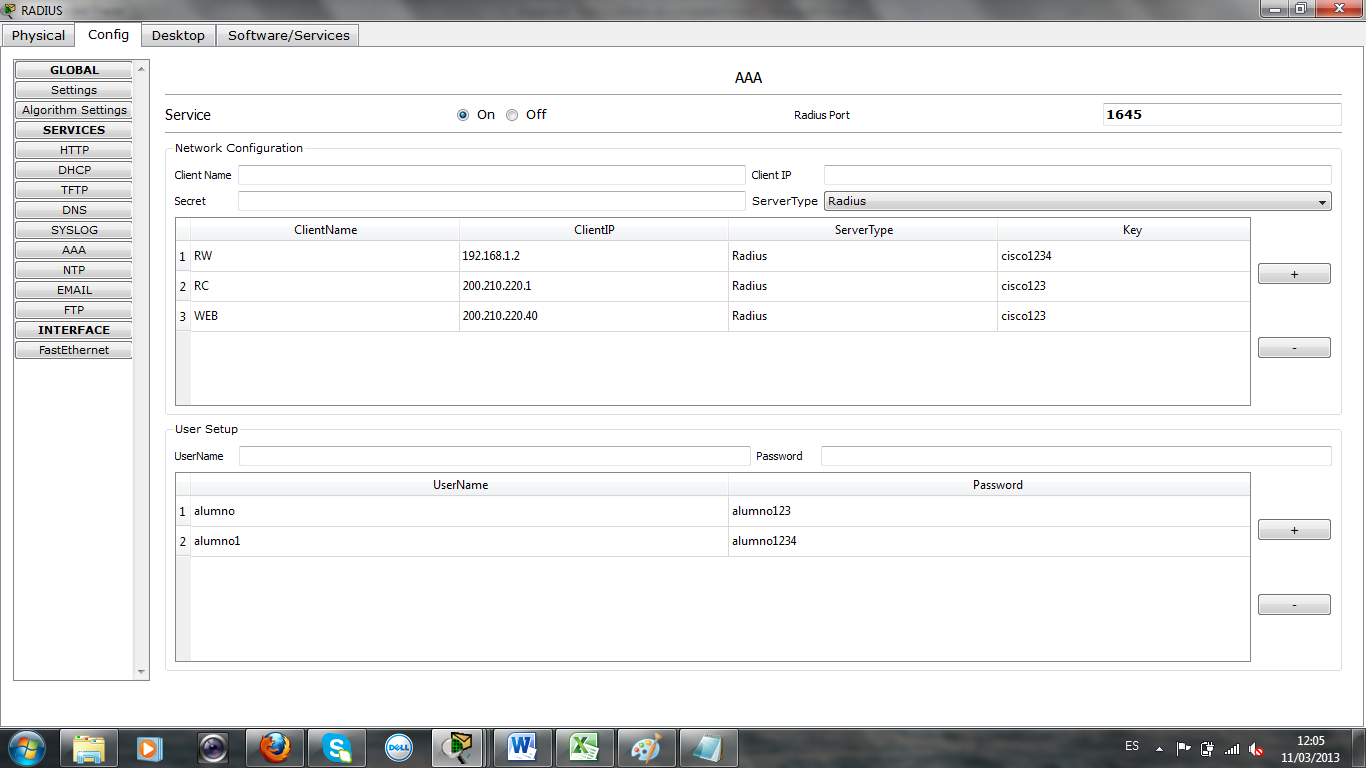 TOPOLOGÍAHABILITACIÓN AAA EN ROUTER
Se habilita la autenticación: aaa new-model

Logeo al router RC: aaa authentication login default group radius none
 
 
Direccionamiento de RADIUS:

radius-server host 200.210.220.20 auth-port 1645 key cisco123

Forma sobre la cual se realizará la autenticación dentro de telnet: aaa authentication login telnet group radius
 
line vty 0 4
 
login authentication telnet
TOPOLOGÍA
Una vez configurados todos los dispositivos que integran la red se procede a realizar pruebas de acceso vía TELNET al router intermedio.
FUNCIONAMIENTO AAA
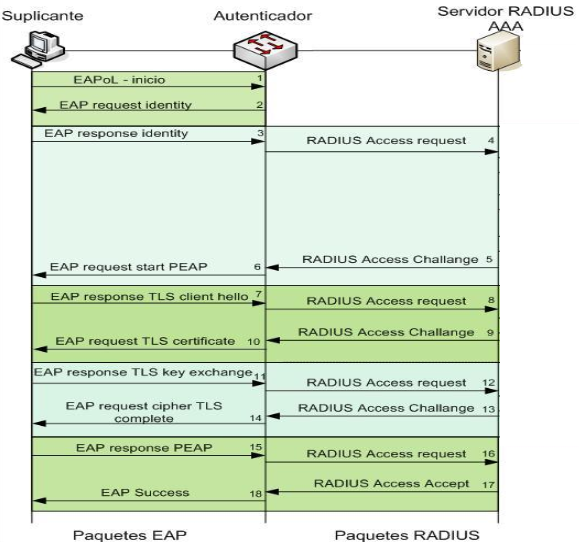 TIPOS DE ATAQUES
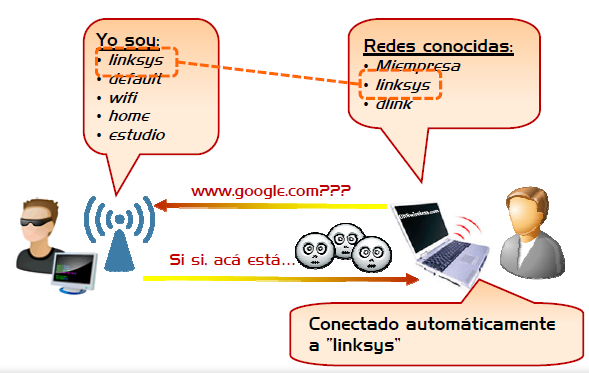 ACCESS POINT SPOOFING : AP Spoofing o "Asociación Maliciosa": el atacante se hace pasar por un AP y el cliente piensa estar conectándose a una red WLAN verdadera.
TIPOS DE ATAQUES
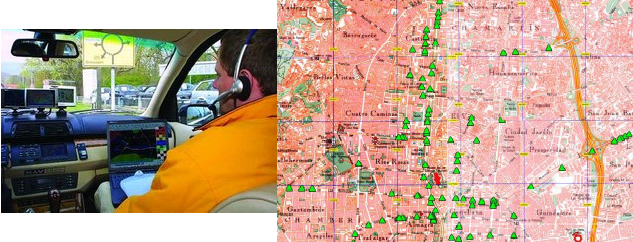 WARDRIVING/WARCHALKING: actividad de encontrar AP a redes inalámbricas mientras se desplaza por el lugar/Algunos individuos marcan el área con un símbolo hecho en la veredera o la pared.
TIPOS DE ATAQUES
ATAQUES BASADOS EN ARP/MAC
	
	 Man in the Middle (Sniffing): Utilizando ARP Spoofing el atacante logra que todas las tramas que intercambian las víctimas pasen primero por su equipo.
	
	Secuestro (Hijacking): Utilizando ARP Spoofing el atacante puede lograr redirigir el flujo de tramas entre dos dispositivos hacia su equipo. 

Denial of service (DoS): Utilizando ARP Spoofing el atacante puede hacer que un equipo crítico de la
red tenga una dirección MAC inexistente. Con esto se logra que las tramas dirigidas a la IP de este 
dispositivo se pierdan
TIPOS DE ATAQUES
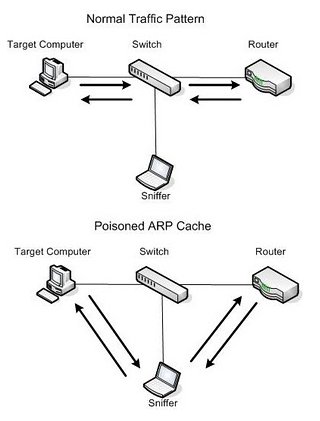 TRAMAS
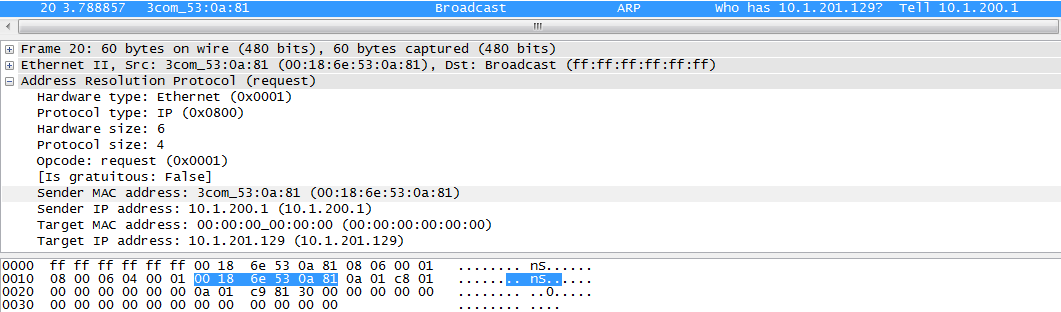 TRAMA ARP REQUEST
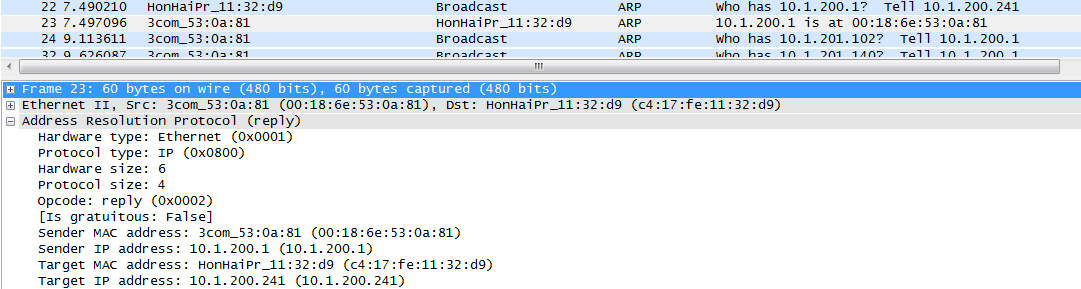 TRAMA ARP REPLY
TRAMAS 802.11
TRAMAS 802.11
La  información que arroja los paquetes capturados e PT son incompletos ya que no permiten analizar la mayor parte de campo de la trama MAC para identificar los ataques antes descritos.
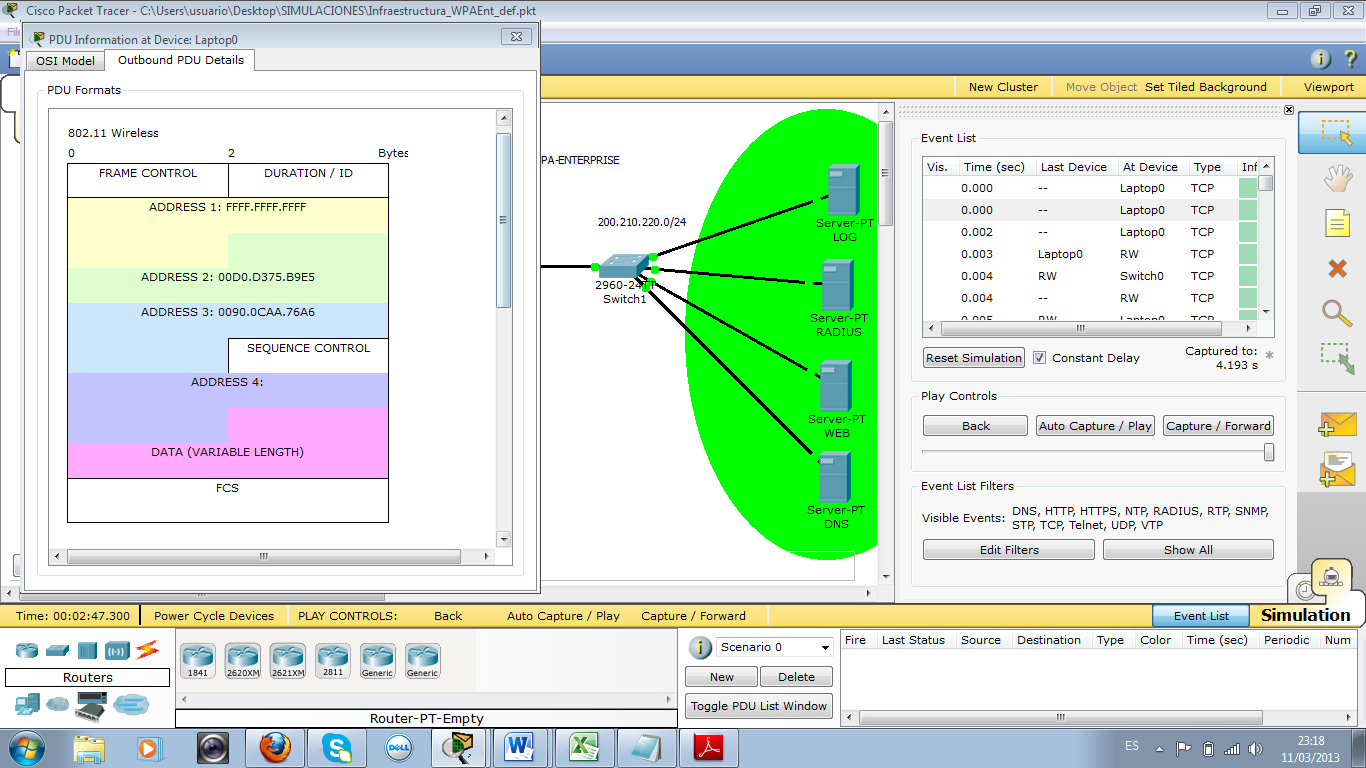 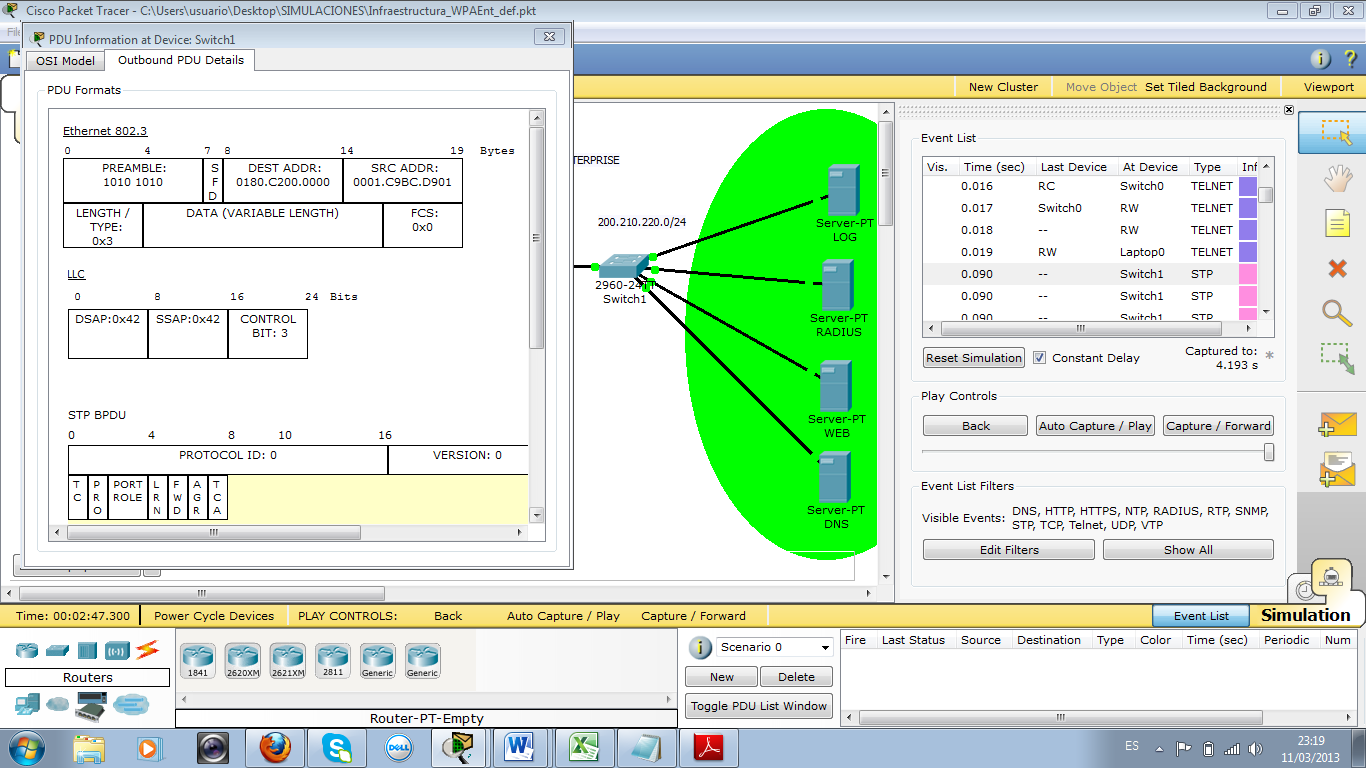 TRAMAS 802.11
CONCLUSIONES
El análisis de tráfico básico ya que la información arrojada por el simulador no es completa, para obtener las tramas de análisis se considero una pequeña implementación con los dispositivos configurados en PT.


Con la obtención de las tramas con Wireshark en la implementación paralela se observó como es el proceso de un ataque ARP, mediante el análisis de byte a byte de la capa MAC y LLC se puede determinar dicho ataque.
CONCLUSIONES
Mediante la captura de paquetes con mecanismos de detección se puede analizar los tipos de ataques, pasivos o activos y de igual manera patrones en el comportamiento normal o anormal de la red.

El desarrollo de este proyecto es una base para simular un ambiente híbrido, es decir combinación de software y hardware que permita analizar completamente lo que sucede en un ambiente real  de redes inalámbricas.
GRACIAS